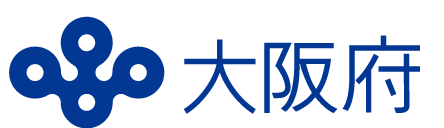 令和６年台湾付近を震源とする地震 大阪府義援金の募集について
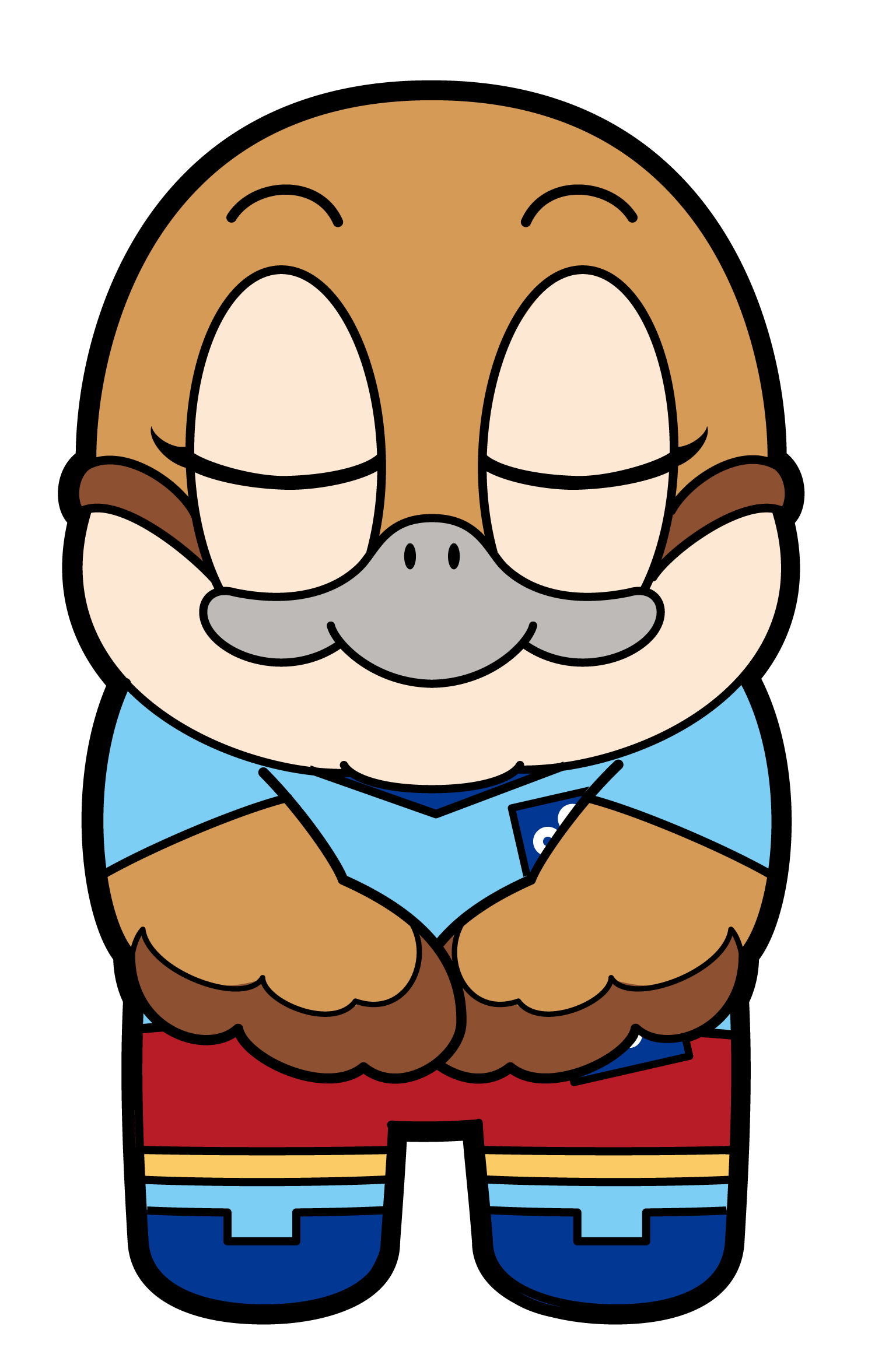 ２０２４年４月３日に発生しました台湾付近を震源とする地震により被害を受けられた被災地を支援するため、義援金を募集します。
皆さまの温かいご支援をよろしくお願いいたします。
◇募集期間
Ⓒ2014 大阪府もずやん
令和６年４月８日(月)から６月１４日（金）まで
　（なお、募金箱での受付は６月１３日（木）まで）
◇義援金の受付方法
〇下記の金融機関における口座振込または募金箱により受付いたします。
〇りそな銀行・埼玉りそな銀行・関西みらい銀行（窓口・ATM）、
　みなと銀行（窓口）から振り込んだ場合、振込手数料はかかりません。
　（ただし、平日８時45分から18時以外はATM時間外手数料が必要となります）
【振込先口座】
〇金融機関　　　りそな銀行 大阪公務部（店番号：053）
〇預金種目　　　普通
〇口座番号　　　１８３２２０６
〇口座名義　　　台湾付近を震源とする地震大阪府義援金
　　　　　　　　　　　（タイワンフキンヲシンゲントスルジシンオオサカフギエンキン）

【募金箱】
〇大阪府庁　本館１階 ・ 別館１階 、 咲洲庁舎１階　に設置
◇その他
集まった義援金は、日本赤十字社に拠出し、支援にご活用いただきます。　　
　　この義援金は口座振込のみ寄附金控除の対象となります。
　　詳しくは下記のＨＰにてご案内しています。
　　「大阪府／令和６年台湾付近を震源とする地震 大阪府義援金の募集について」
　　　https://www.pref.osaka.lg.jp/kikikanri/taiwan-gienkin/index.html
検索
台湾大阪府義援金
ＨＰ
※府の職員が、一般家庭等に対して訪問したり、電話・メール・ファックス等に
　よって義援金の振込みを求めることはありません。
※台湾付近を震源とする地震に便乗した義援金詐欺に注意してください！